Заповедники России
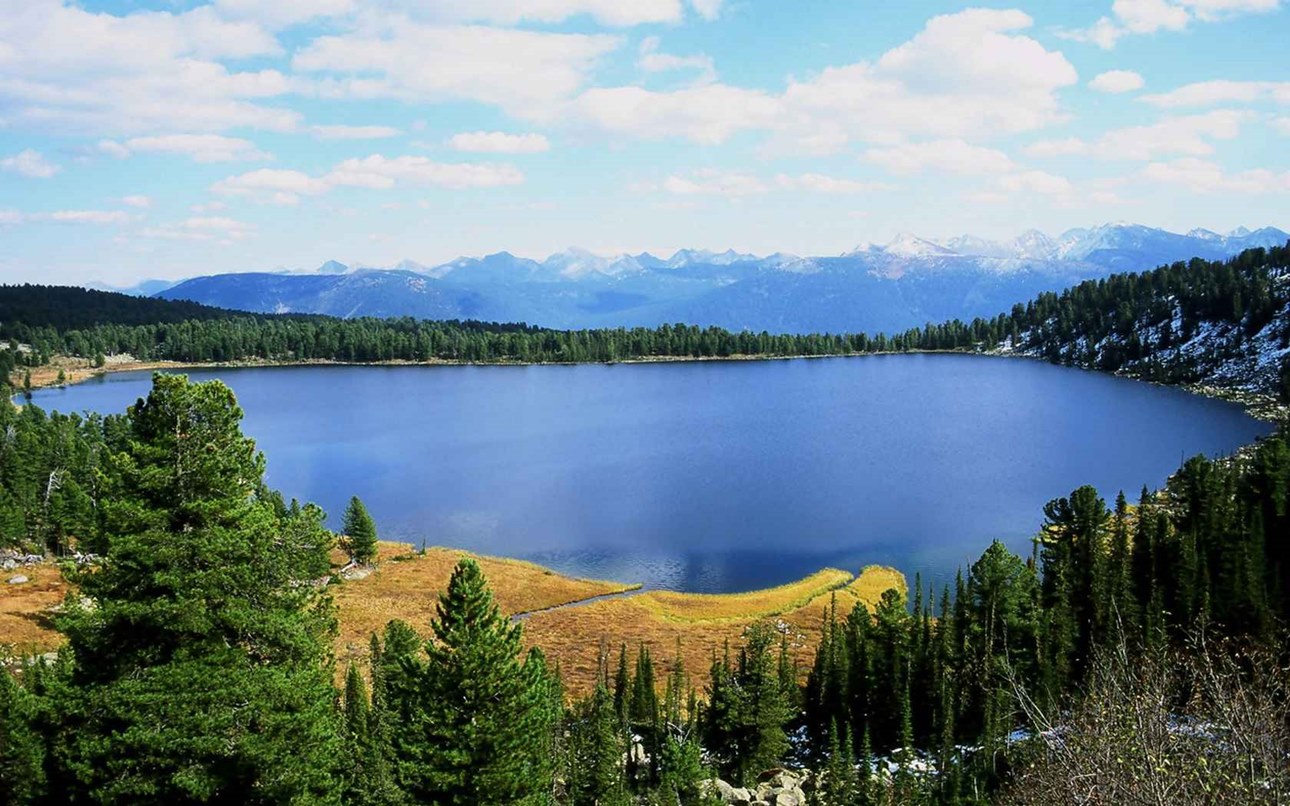 Работу выполнила 
ученица 8Ф класса
 Майжева Ульяна
Учитель географии
Коростелёва Е.Ю., к.п.н
Заповедники России
Россия славится размерами своей огромной территории. Но мало кто догадывается, что на территории этой великой страны, есть множество прекрасных мест.


                                                                               Государственный природный
                                                                                    заповедник «Юганский»
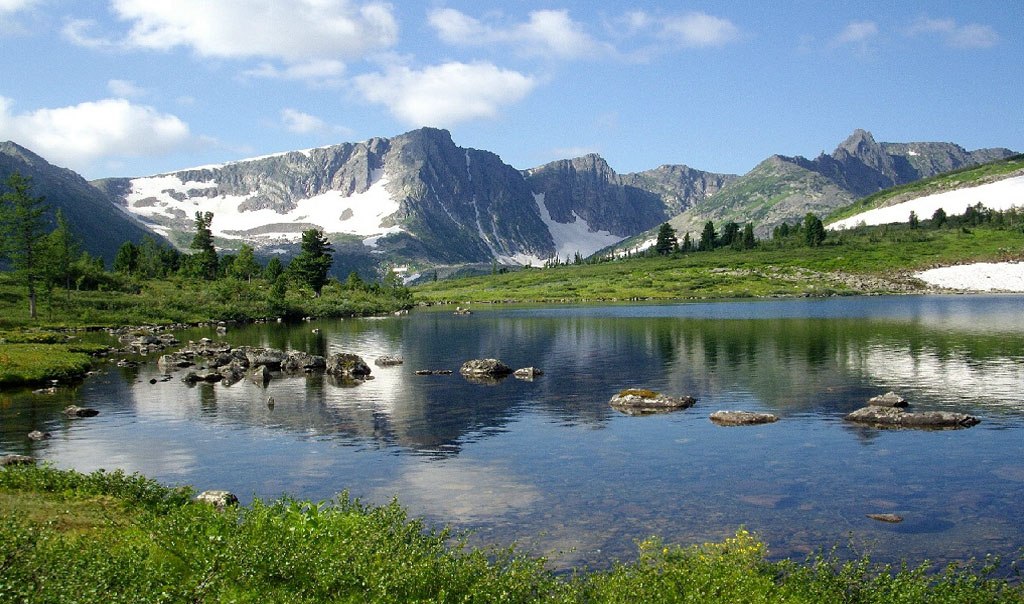 Понятие «Заповедник»
Запове́дник — участок территории (акватории), на котором сохраняется в естественном состоянии весь его природный комплекс. Как правило заповедники (в отличие от заказников) закрыты для посещения туристами, но в некоторых из них всё же действует пропускной режим. Для посещения заповедника требуется разрешение Минприроды Российской Федерации или непосредственного руководства заповедника.


                                                                                      
                                                                                            Заповедник «Катунский»
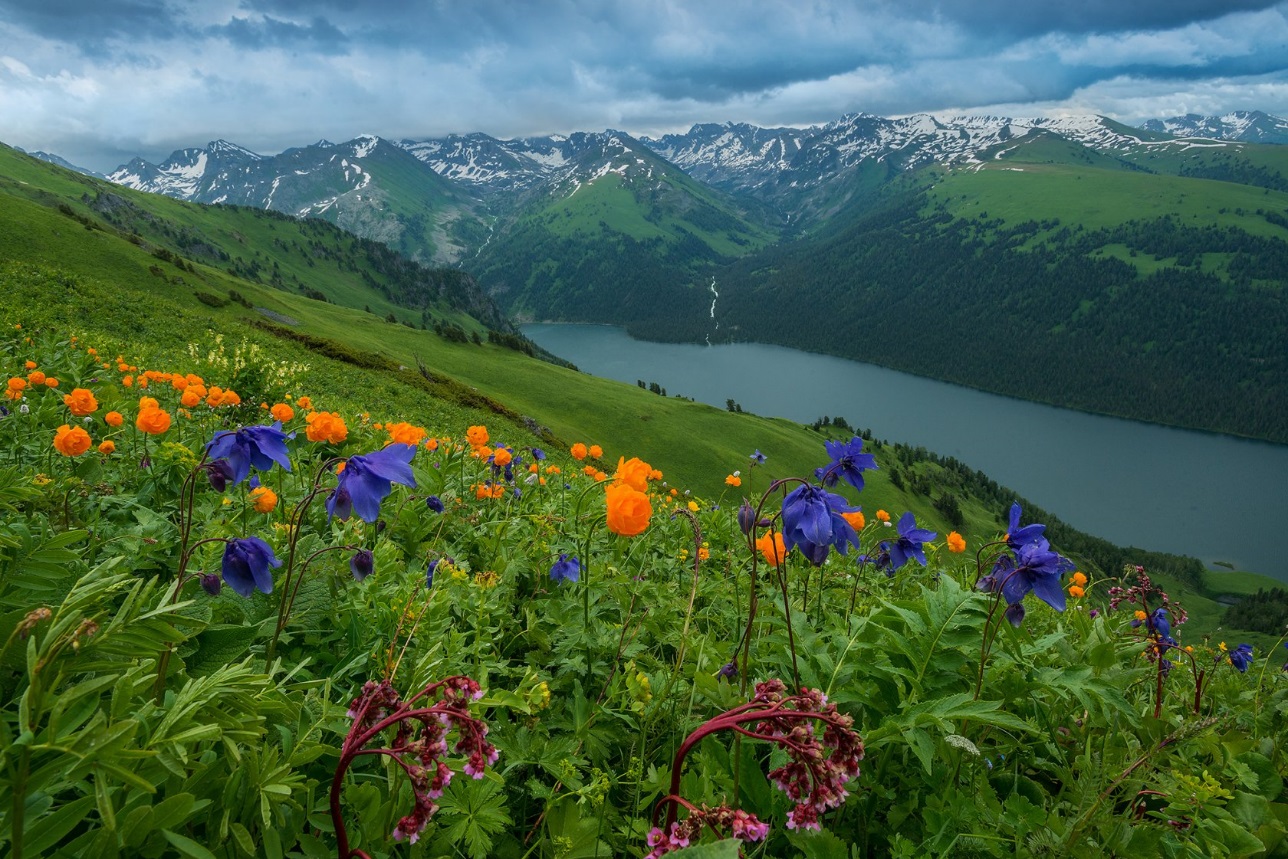 Численность заповедников в РФ
Лишь немногие знают, что в России есть одна из ведущих систем особо охраняемых территорий. Она сохраняет миллионы гектаров диких ландшафтов, в которых обитает бесчисленное множество растений и животных. В России насчитывается 
101 заповедник (заповедники),
 охватывающий около 1,4% всей 
территории страны - от тундры 
на севере до степей на юге,
 от Черного моря до Берингова
 моря.
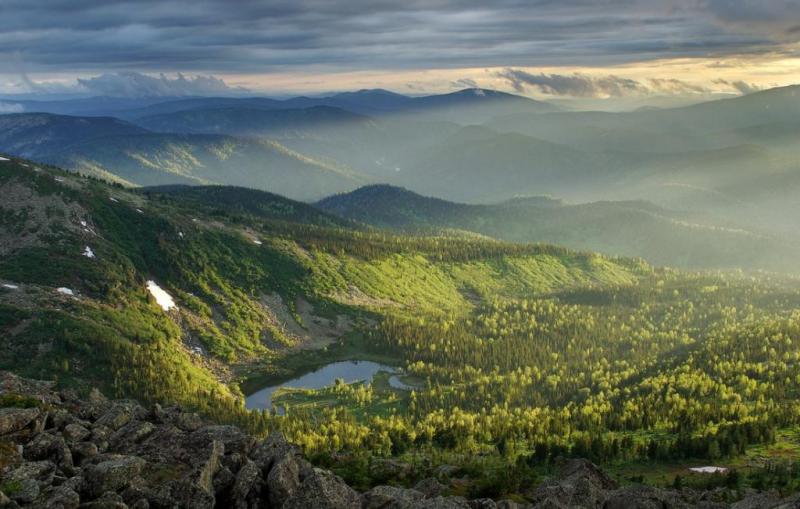 Самый большой заповедник в России
Самый большой заповедник в России — Большой Арктический заповедник. Он находится на территории полуострова Таймыр (более четырех миллионов гектаров), а также захватывает акватории арктических морей и близлежащие острова Северного Ледовитого океана (еще свыше одного миллиона гектаров).
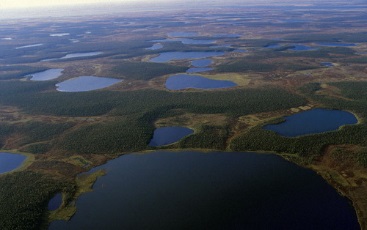 Кавказский заповедник
Кавказский заповедник является одним из лучших заповедников России. Он представляет собой в основном гористую территорию. Расположен на северном и южном склонах Западного Кавказа и входит в список объектов Всемирного природного наследия ЮНЕСКО. Кавказский заповедник — не тронутый человеком участок, что позволяет комфортно жить и размножаться редким зубрам и турам.








                     ЗУБР                                                                               ТУР
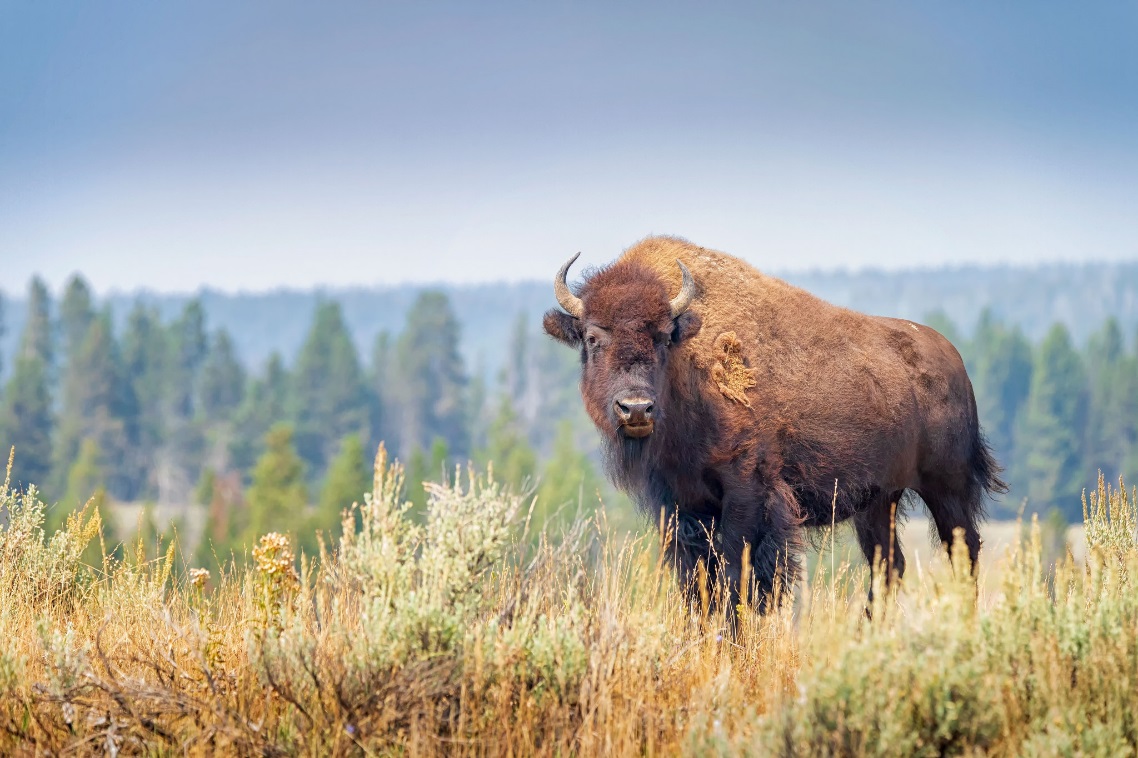 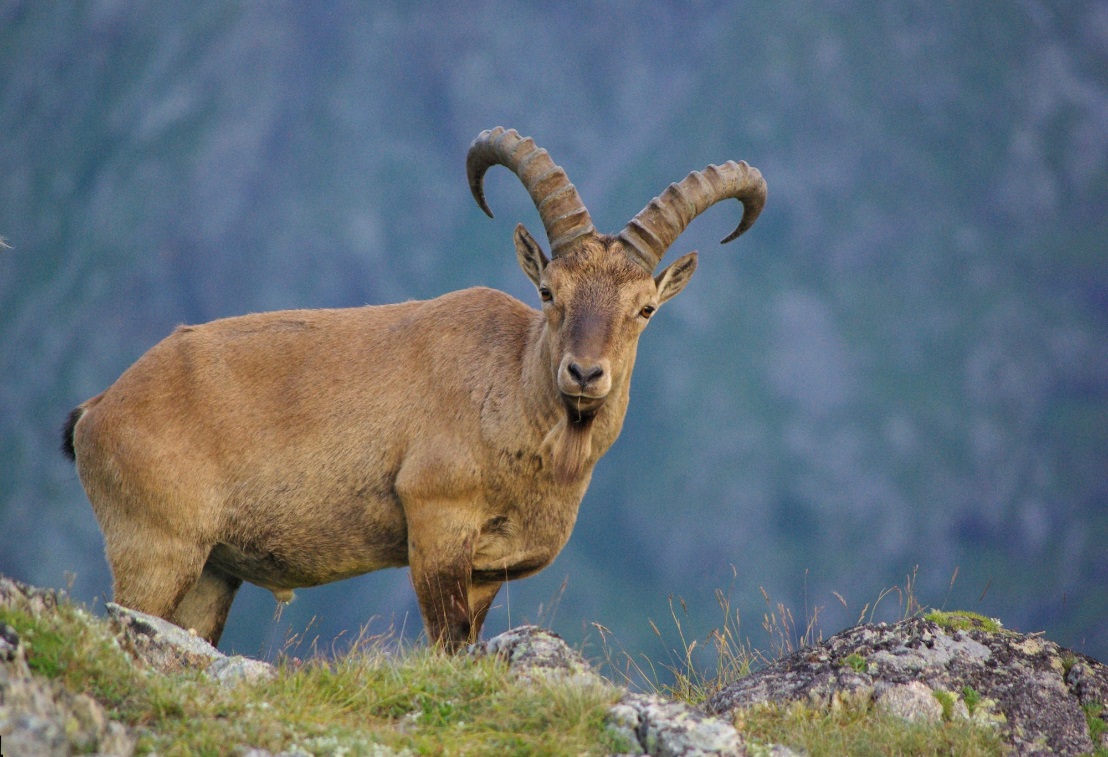 Кавказский заповедник
Баргузинский заповедник
Он является одним из старейших заповедников Российской Федерации. Изначально он был создан лишь для спасения соболей от уничтожения и изведения вида. Баргузинский заповедник расположен по другую сторону озера Байкал и занимает более трехсот тысяч гектаров земли. Данный заповедник стал биосферным, а затем был занесен  в список всемирного наследия ЮНЕСКО. В 2016 году заповеднику исполнилось 100 лет.
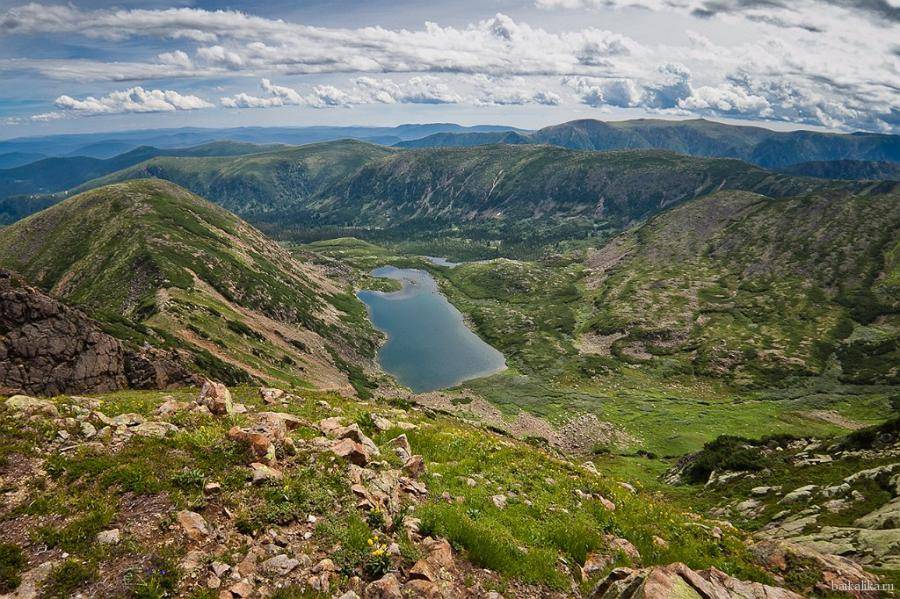 Заповедник «Кузнецкий Алатау»
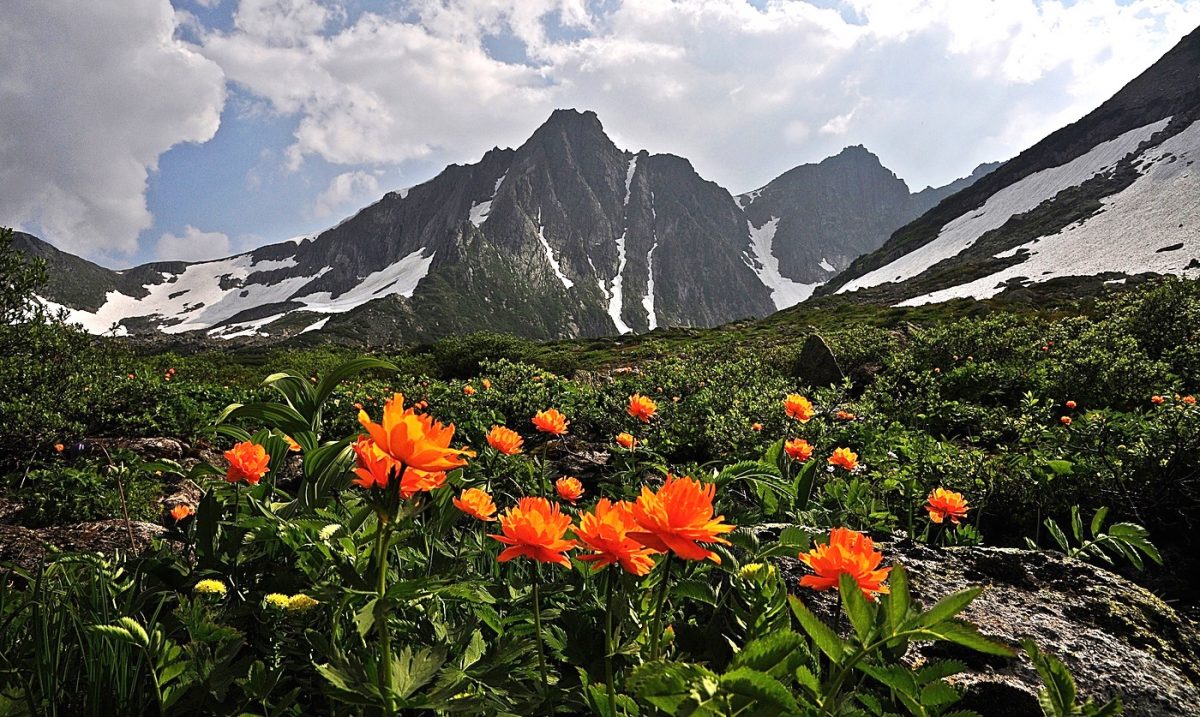 Кузнецкий Алатау – один из лучших заповедников России. Он занимает место в центральной части Сибири. Круглый год посещают это место туристы, восхищаясь  хвойными лесами и нетронутой природой.  Самое необыкновенное место заповедника – Золотая Долина. Зона диких мест здесь гораздо разнообразнее и экзотичнее, чем в остальных местах.
Заповедник «Столбы»
«Столбы» официально считается самым необычным заповедником. Столбами называют сиенитовые останцы, принадлежащие к горам Восточные Саяны. Люди, посещающие данный заповедник, в первую очередь, едут для занятий альпинизмом. Именно этот вид активного отдыха наиболее популярен в этом месте.
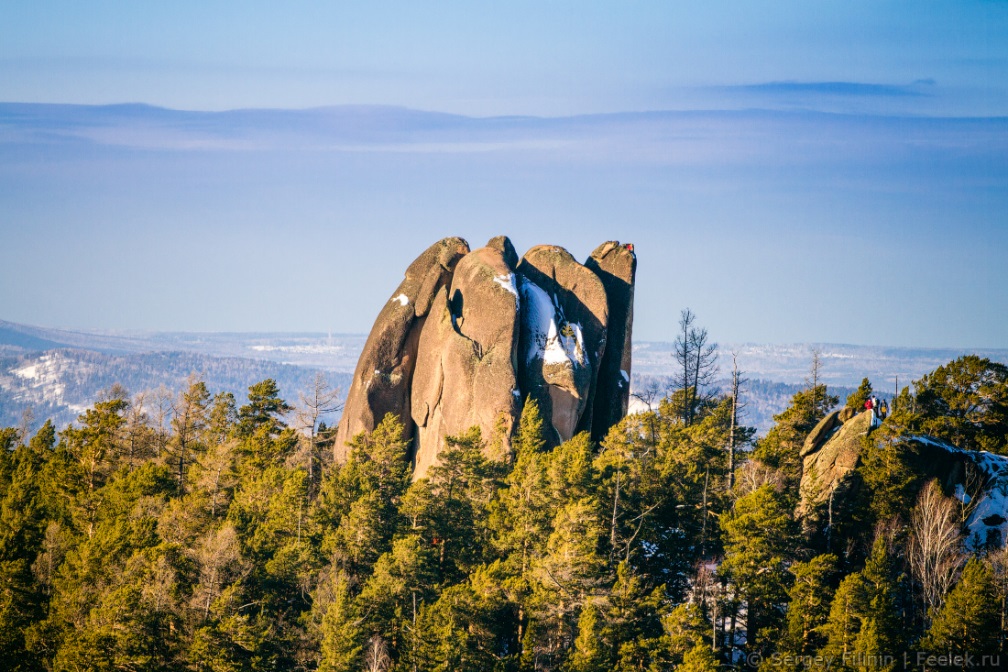